Перший урок на тему:«З відданістю Україні в серці»
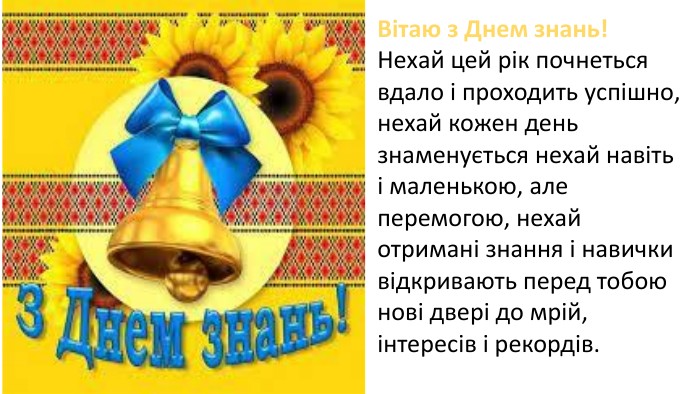 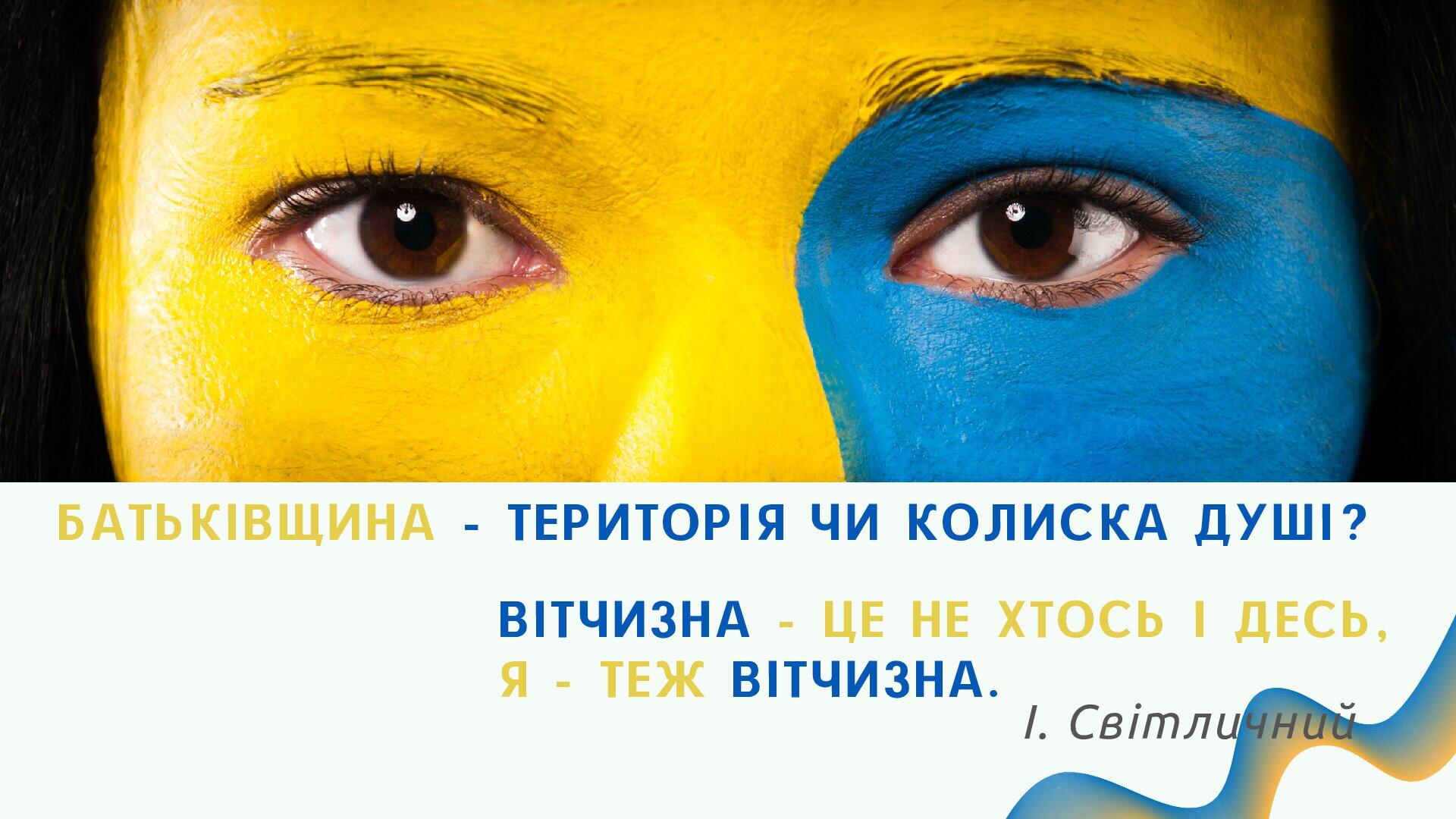 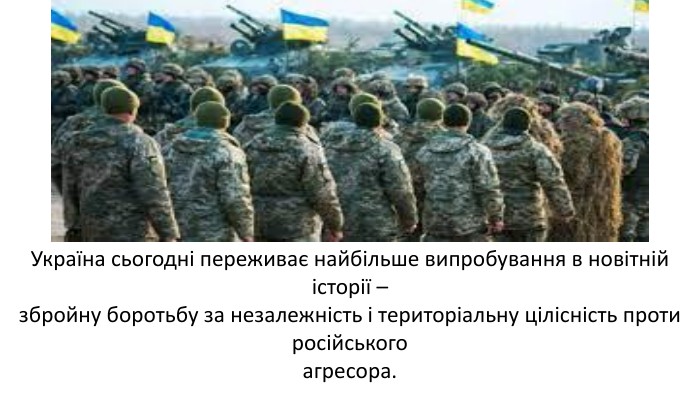 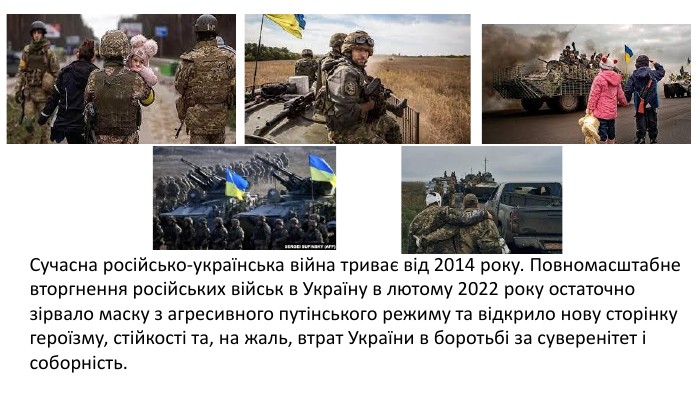 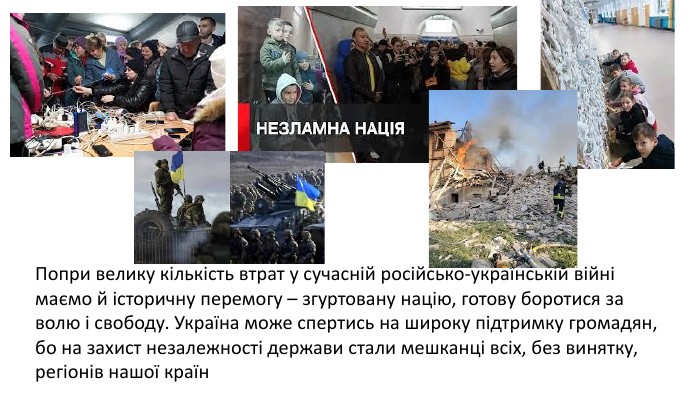 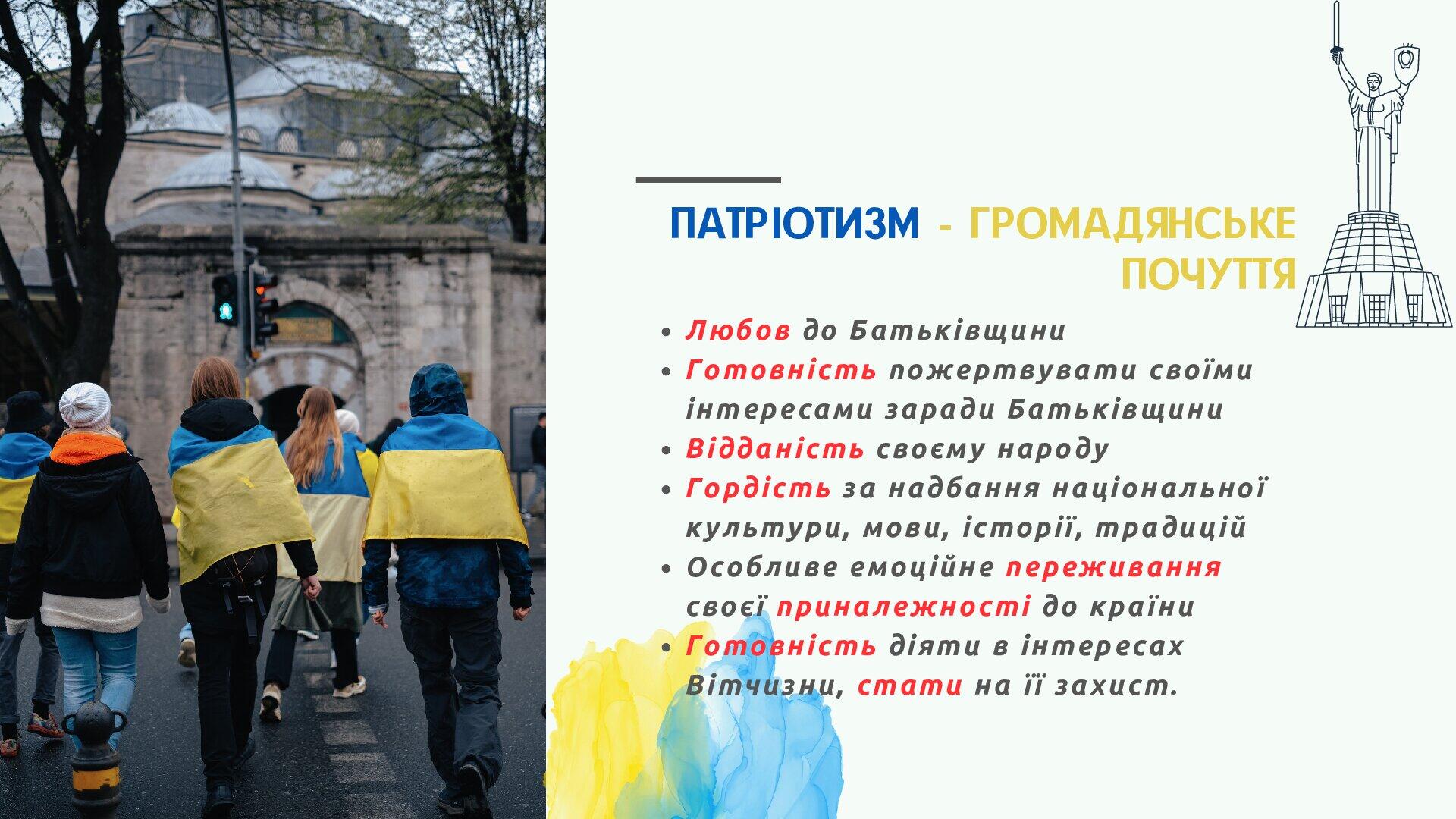 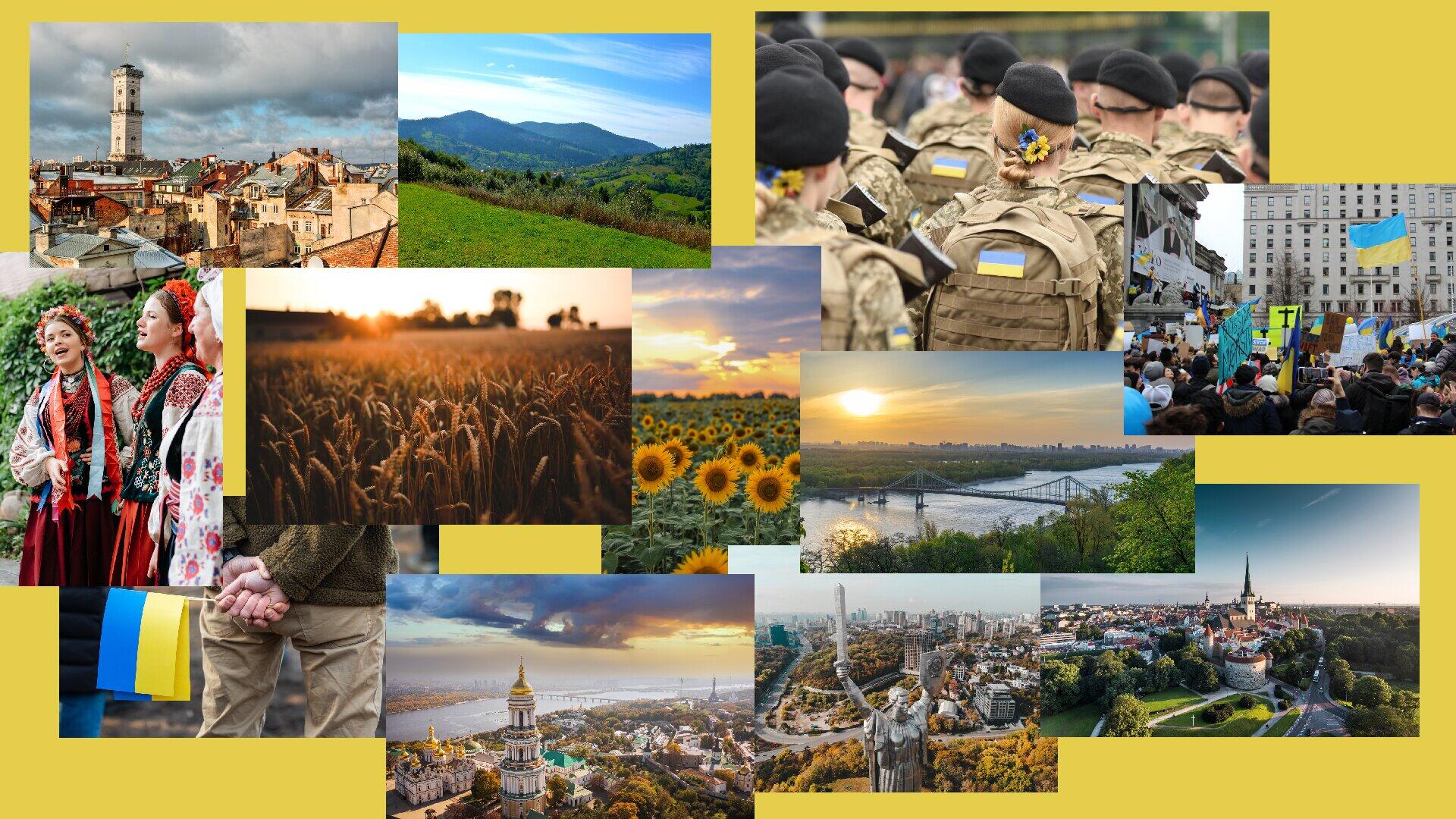 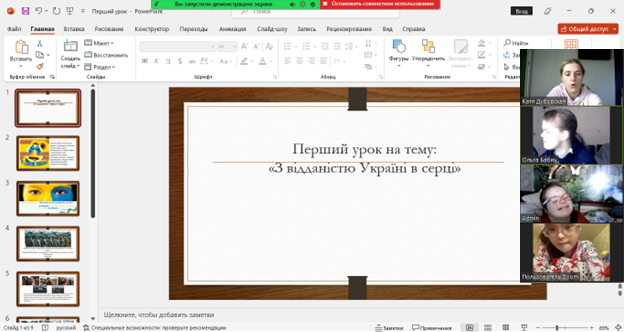